10.0 Z-Transform 
10.1 General Principles of
Z-Transform
Z-Transform
Eigenfunction Property
y[n] = H(z)zn
x[n] = zn
h[n]
linear, time-invariant
Chapters 3, 4, 5, 9, 10 (p.2 of 9.0)
Chap 9
jω
Chap 3
Chap 4
Chap 5
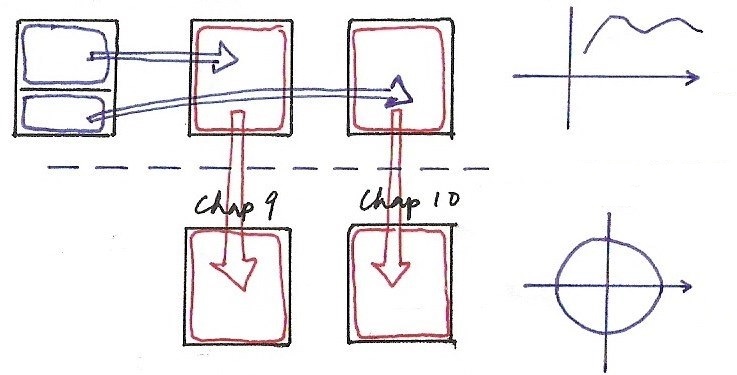 Chap 10
Z-Transform
Eigenfunction Property
applies for all complex variables z
Fourier Transform
Z-Transform
Z-Transform
Z-Transform
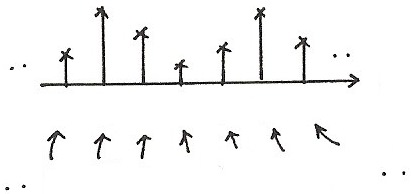 -3    -2    -1      0     1      2      3
Laplace Transform (p.4 of 9.0)
Laplace Transform
A Generalization of Fourier Transform
X( + jω)
jω
Fourier transform of

Z-Transform
A Generalization of Fourier Transform
Fourier Transform of
Im
z = rejω
unit circle
r
z = ejω
ω
Re
1
Z-Transform
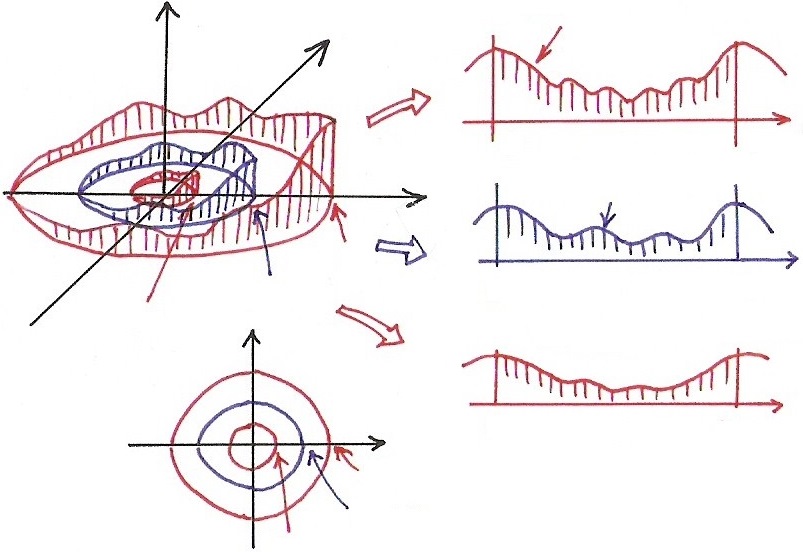 Laplace Transform (p.5 of 9.0)
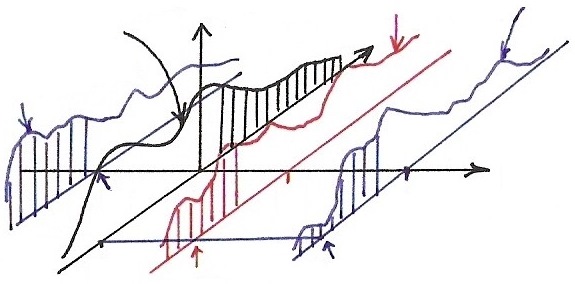 Z-Transform
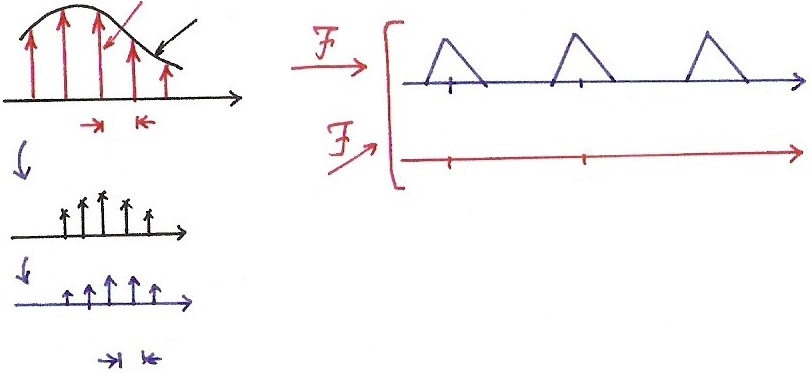 Z-Transform
s-plane
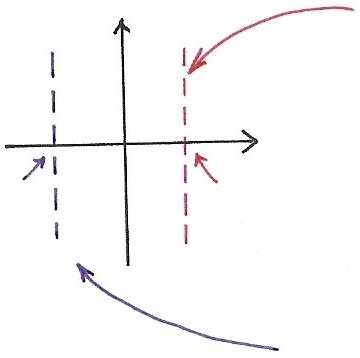 Z-Transform
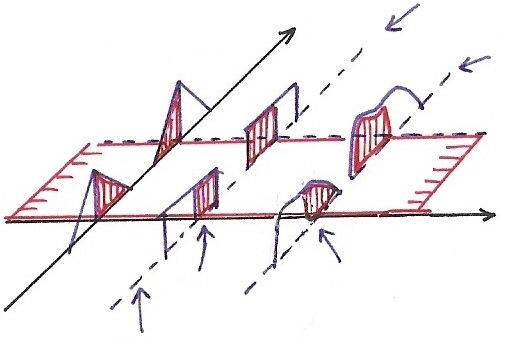 s-plane
Z-Transform
z-plane
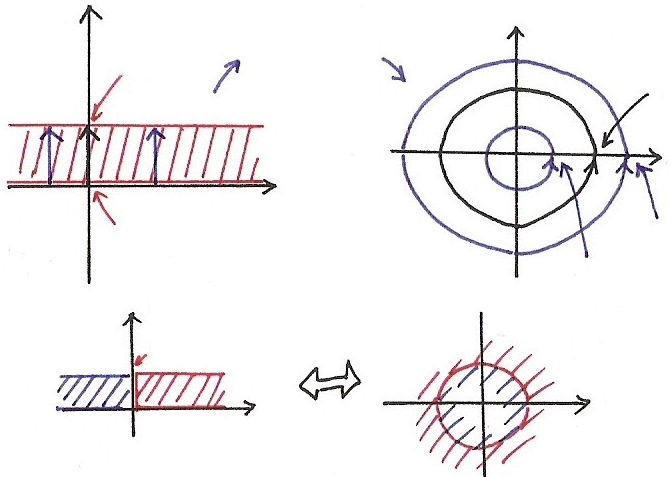 s-plane
s
z
Z-Transform
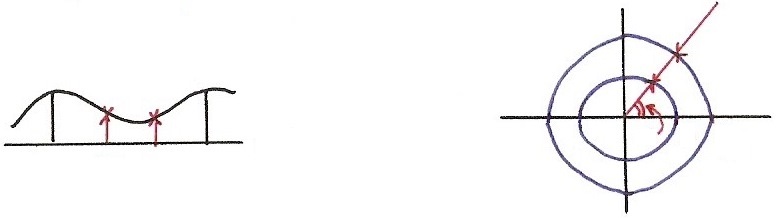 Not orthogonal
orthogonal
Z-Transform
A Generalization of Fourier Transform
reduces to Fourier Transform
X(z) may not be well defined (or converged) for all z
X(z) may converge at some region of z-plane, while x[n] doesn’t have Fourier Transform
covering broader class of signals, performing more analysis for signals/systems
Z-Transform
Rational Expressions and Poles/Zeros
roots           zeros
roots           poles
In terms of z, not z-1
Pole-Zero Plots
specifying X(z) except for a scale factor
Z-Transform
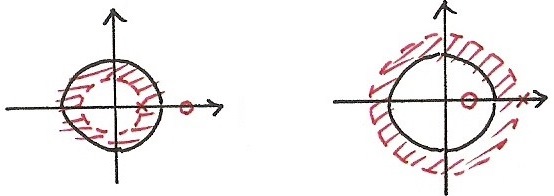 Z-Transform
Rational Expressions and Poles/Zeros
Geometric evaluation of Fourier/Z-Transform from pole-zero plots
each term (z-βi) or (z-αj) represented by a vector with magnitude/phase
Poles & Zeros (p.9 of 9.0)
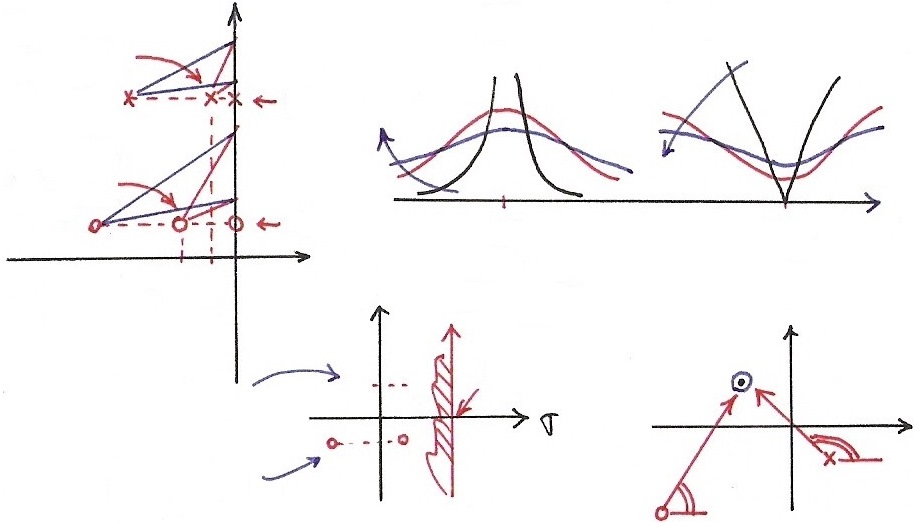 x
x
Poles & Zeros
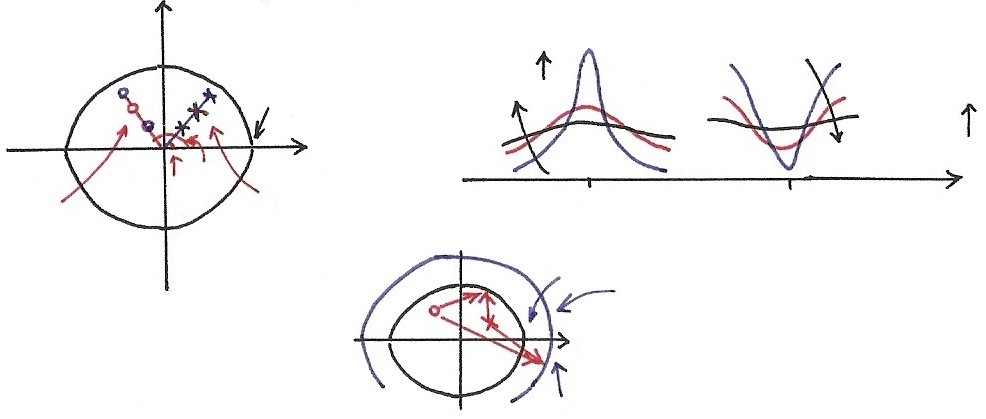 pole
zero
Z-Transform (p.12 of 10.0)
z-plane
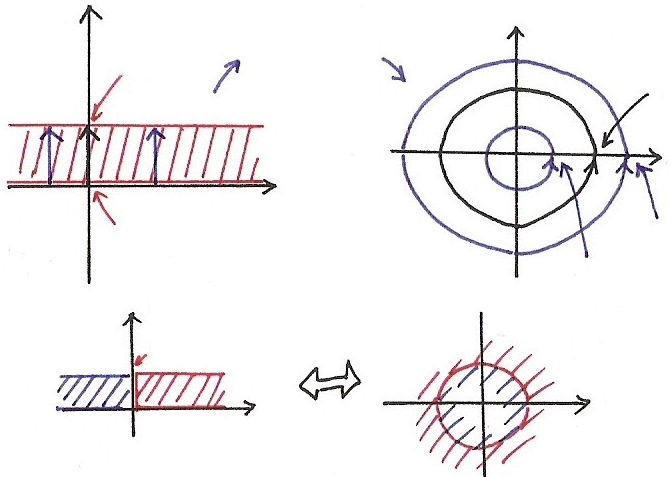 s-plane
s
z
Z-Transform
Rational Expressions and Poles/Zeros
Geometric evaluation of Fourier/Z-transform from pole-zero plots
Example : 1st-order
See Example 10.1, p.743~744 of text
See Fig. 10.13, p.764 of text
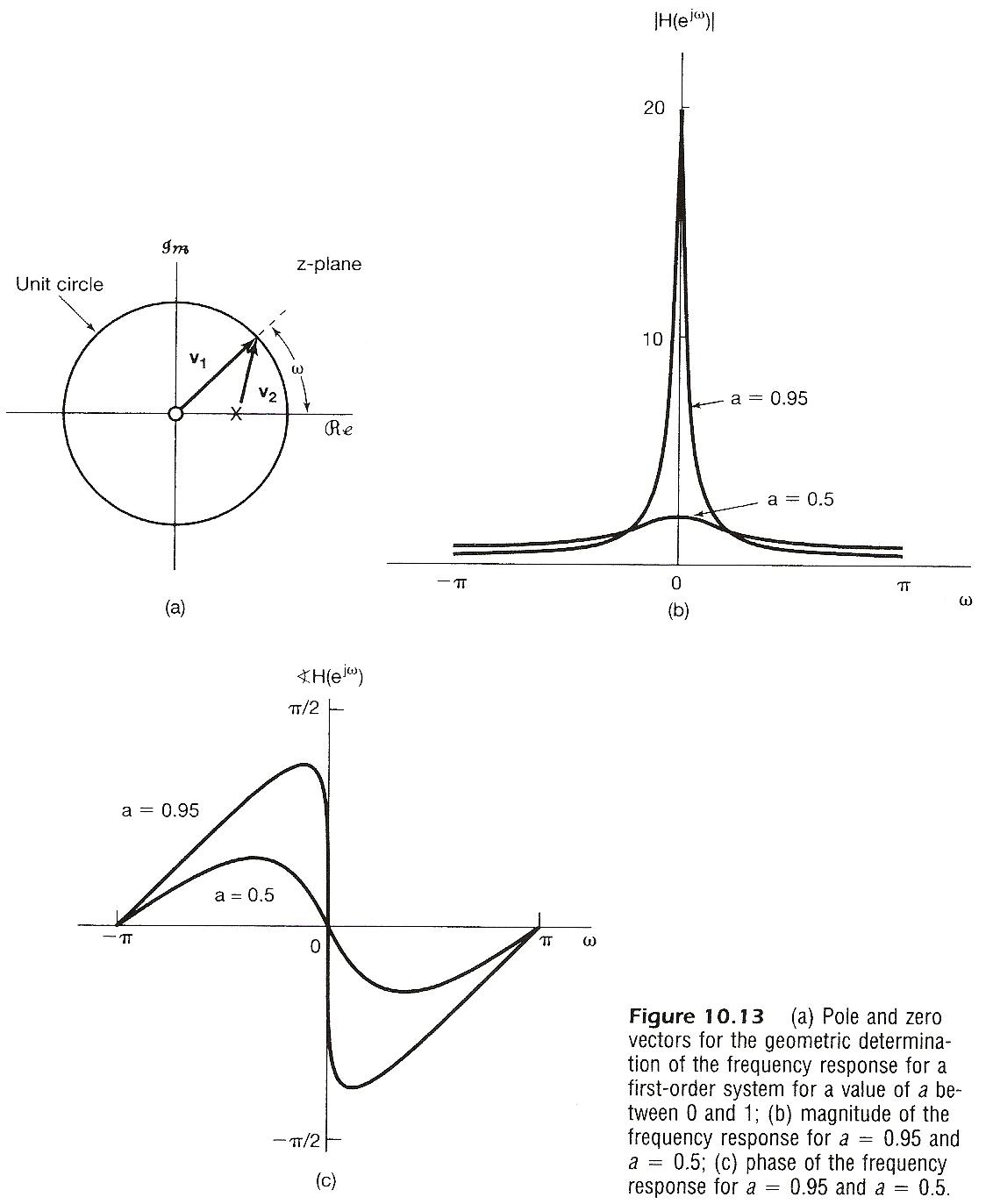 Z-Transform
Rational Expressions and Poles/Zeros
Geometric evaluation of Fourier/Z-transform from pole-zero plots
Example : 2nd-order
See Fig. 10.14, p.766 of text
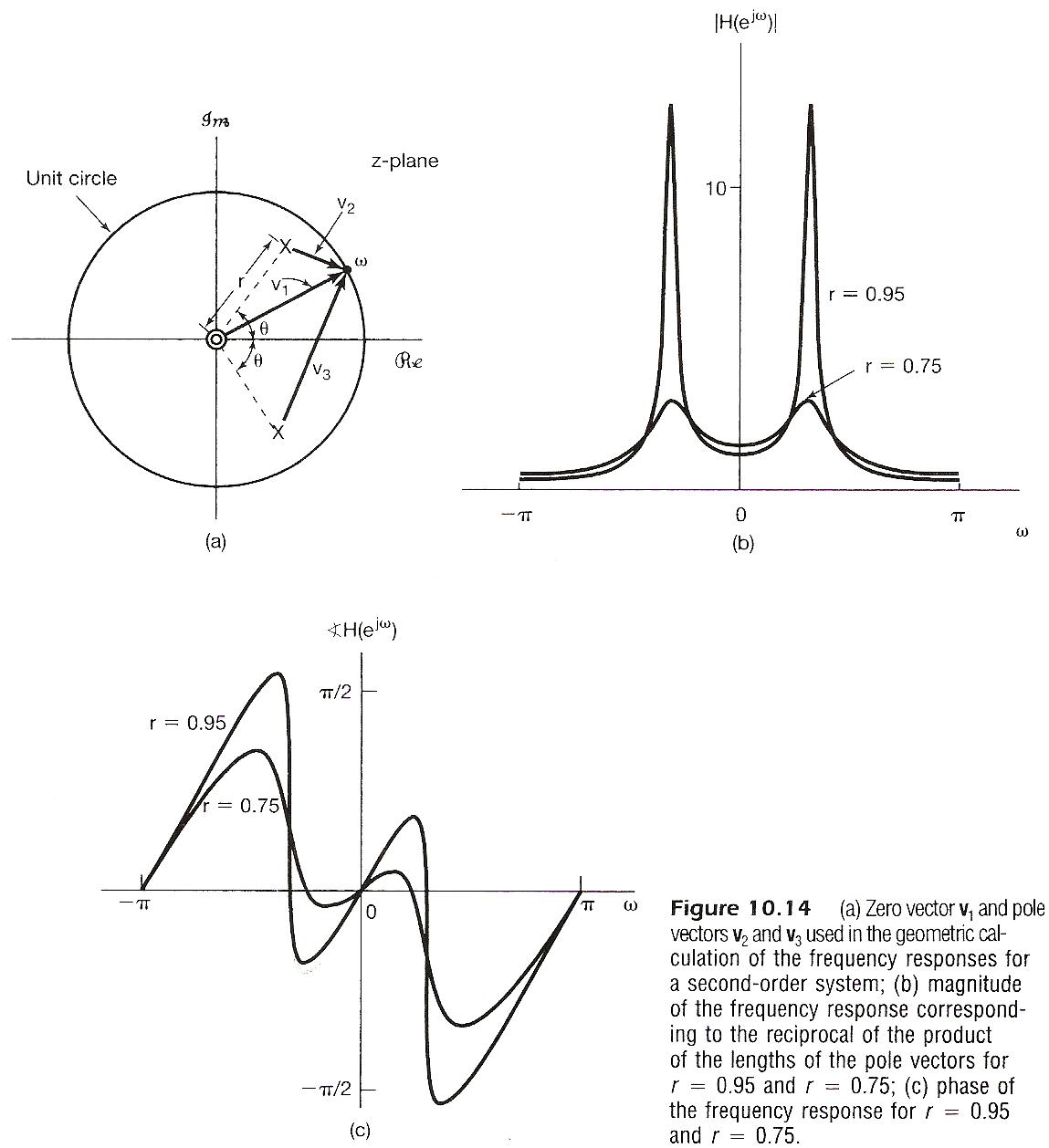 Z-Transform
Rational Expressions and Poles/Zeros
Specification of Z-Transform includes the region of convergence (ROC)
Example :
See Example 10.1, 10.2, p.743~745 of text
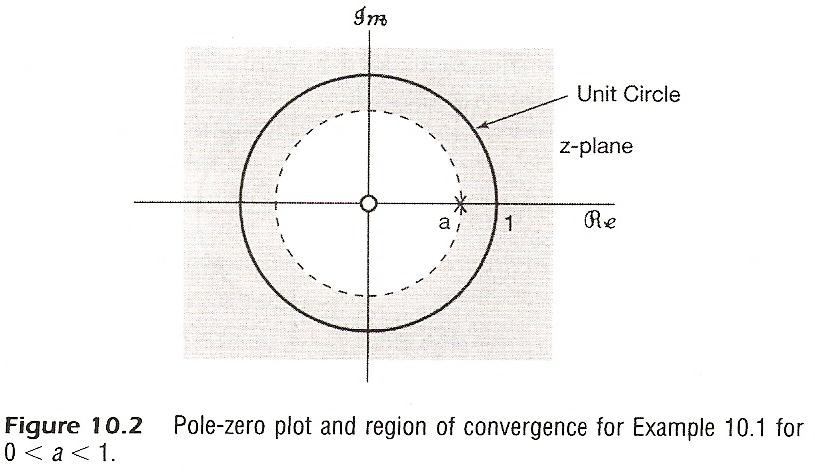 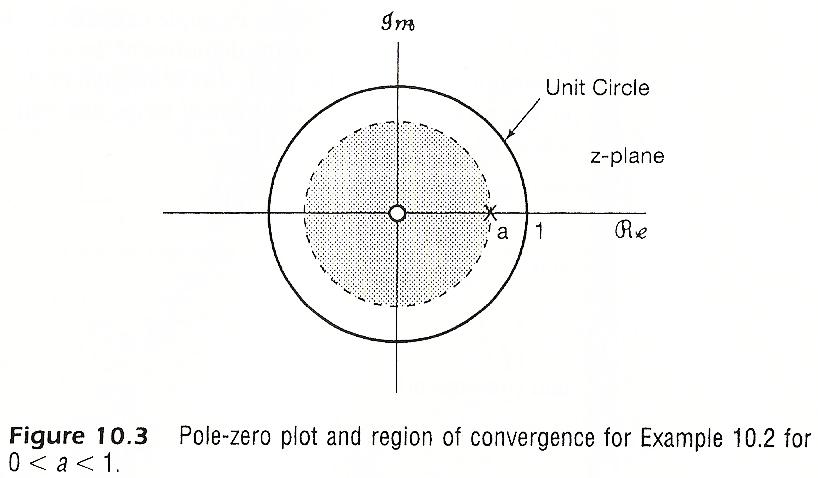 Z-Transform
Rational Expressions and Poles/Zeros
x[n] = 0,  n < 0
X(z) involes only negative powers of z initially
x[n] = 0,  n > 0
X(z) involes only positive powers of z initially
poles at infinity if
degree of N(z) > degree of D(z)
zeros at infinity if
degree of D(z) > degree of N(z)
Z-Transform (p.4 of 10.0)
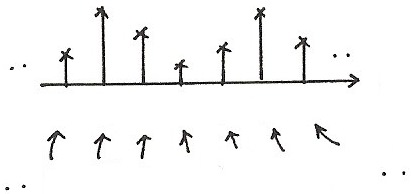 -3    -2    -1      0     1      2      3
Region of Convergence (ROC)
Property 1 : The ROC of X(z) consists of a ring in 
the z-plane centered at the origin
for the Fourier Transform of  x[n]r-n to converge
 ,  depending on r 
only, not on ω
the inner boundary may extend to include the origin, and the outer boundary may extend to infinity
Property 2 : The ROC of X(z) doesn’t include any 
poles
Property 1
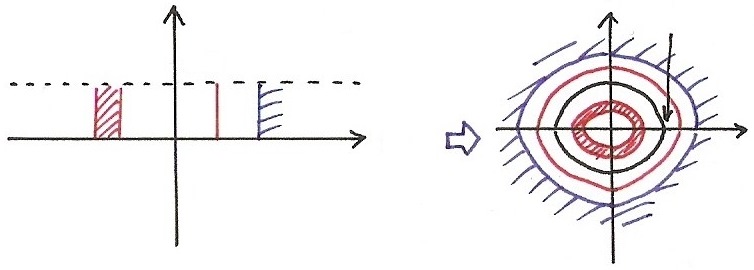 z-plane
s-plane
Region of Convergence (ROC)
Property 3 : If x[n] is of finite duration, the ROC is 
the entire z-plane, except possibly for z = 0 and/or z = ∞
If
If
If
Property 3, 4, 5
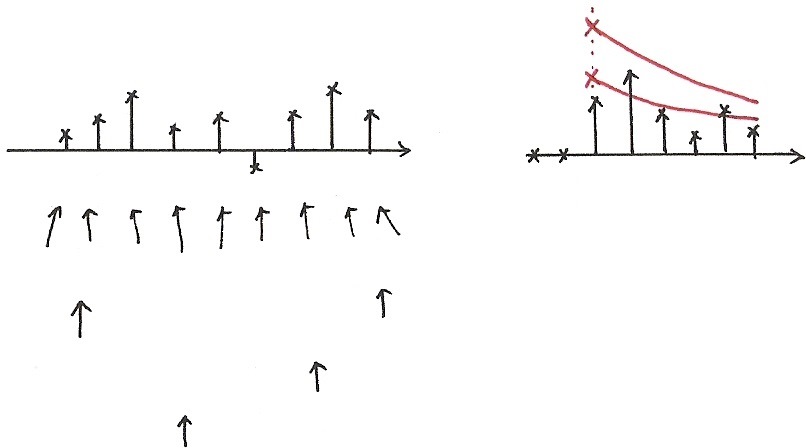 X
X
X
X
X
X
X
X
X
X
-4  -3  -2   -1     0   1     2    3    4
Region of Convergence (ROC)
Property 4 : If x[n] is right-sided, and {z | |z| = 
r0 }ROC, then {z | ∞ > |z| > r0}ROC
If
If
Region of Convergence (ROC)
Property 5 : If x[n] is left-sided and {z | |z| = 
r0}ROC, then {z | 0 < |z| < r0}ROC
If
If
Region of Convergence (ROC)
Property 6 : If x[n] is two-sided, and {z | |z| = 
r0}ROC, then ROC consists of a ring 
that includes {z | |z| = r0}
a two-sided x[n] may not have ROC
Region of Convergence (ROC)
Property 7 : If X(z) is rational, then ROC is 
bounded by poles or extends to zero or infinity
Property 8 : If X(z) is rational, and x[n] is right-
sided, then ROC is the region outside the outermost pole, possibly includes z = ∞. If in addition x[n] = 0, n < 0, ROC also includes z = ∞
Region of Convergence (ROC)
Property 9 : If X(z) is rational, and x[n] is left-sided, 
the ROC is the region inside the innermost pole, possibly includes z = 0. If in addition x[n] = 0, n > 0, ROC also includes z = 0
See Example 10.8, p.756~757 of text
      Fig. 10.12, p.757 of text
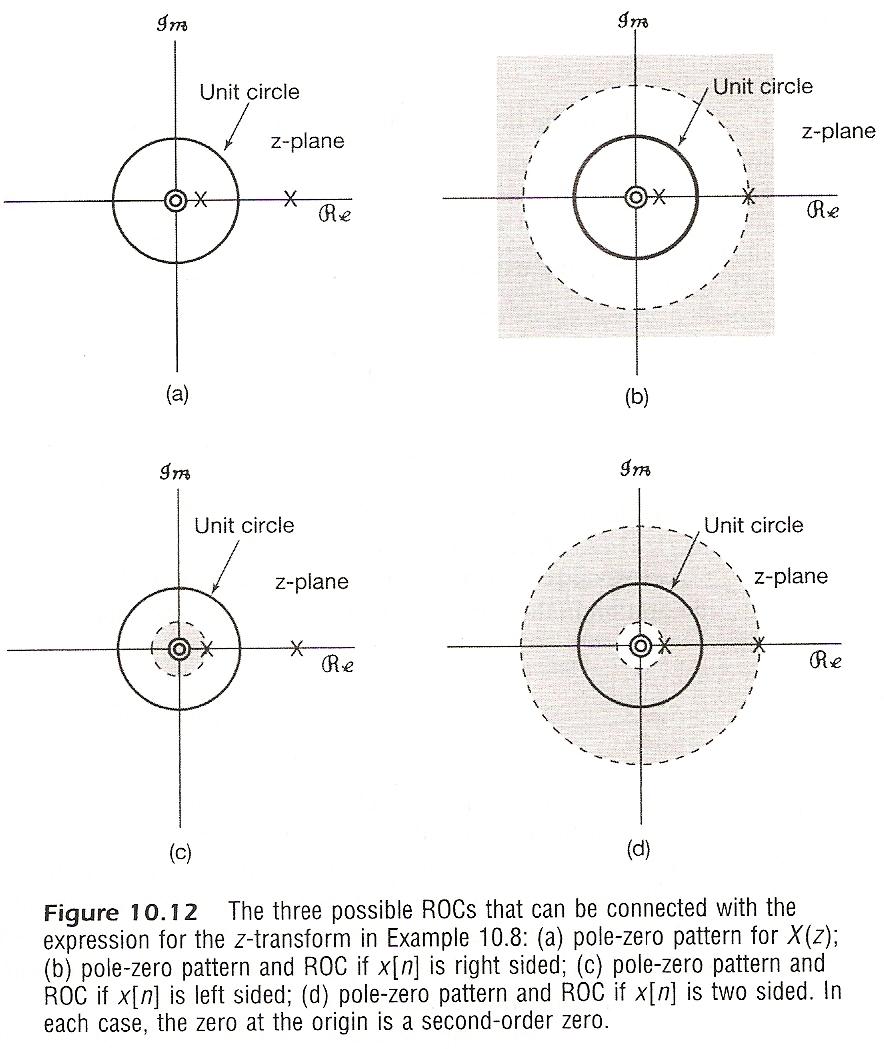 Inverse Z-Transform
integration along a circle counterclockwise,
{z | |z| = r1}ROC,  for a fixed r1
Laplace Transform (p.28 of 9.0)
X
(basis?)
X
(合成 ?)
X
(分析 ?)
(分析)
basis
(合成)
(分析)
Z-Transform
X
basis?
X
(合成?)
X
(分析?)
basis
(合成)
(分析)
Z-Transform (p.13 of 10.0)
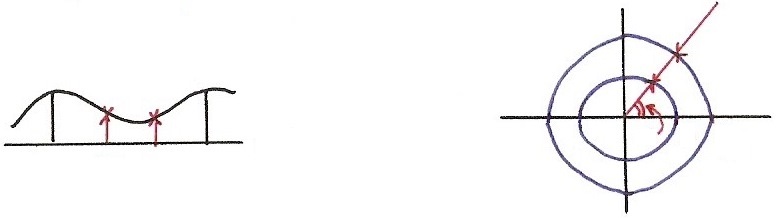 Not orthogonal
orthogonal
Inverse Z-Transform
Partial-fraction expansion practically useful:
ROC outside the pole at
ROC inside the pole at
Inverse Z-Transform
Partial-fraction expansion practically useful:
Example:
See Example 10.9, 10.10, 10.11, p.758~760 of text
Example
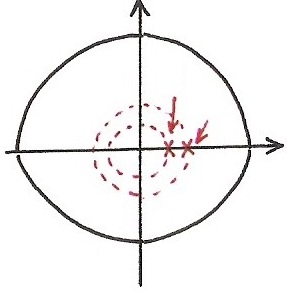 Inverse Z-Transform
Power-series expansion practically useful:
right-sided or left-sided based on ROC
Inverse Z-Transform
Power-series expansion practically useful:
Example:
See Example 10.12, 10.13, 10.14, p.761~763 of text
Known pairs/properties practically helpful
10.2 Properties of Z-Transform
Linearity
ROC = R1∩ R2   if no pole-zero cancellation
Linearity & Time Shift
Time Shift
Linearity
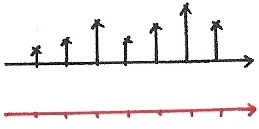 -3   -2    -1    0     1     2     3
Time Shift
ROC = R, except for possible addition or deletion of the origin or infinity
n0 > 0, poles introduced at  z = 0 may cancel zeros at z = 0
n0 < 0, zeros introduced at  z = 0 may cancel poles at z = 0
Similarly for  z = ∞
Scaling in z-domain
Pole/zero at  z = a  shifted to  z = z0a
rotation in z-plane by  ω0
See Fig. 10.15, p.769 of text
pole/zero rotation by ω0 and scaled by  r0
Scaling in Z-domain
Shift in frequency domain
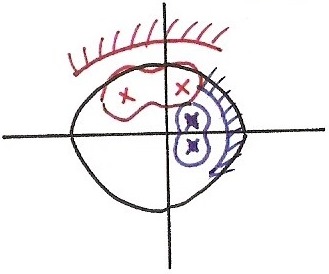 Shift in s-plane (p.33 of 9.0)
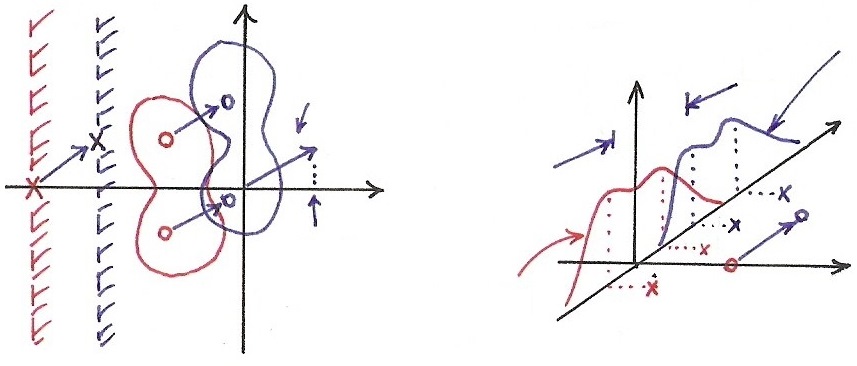 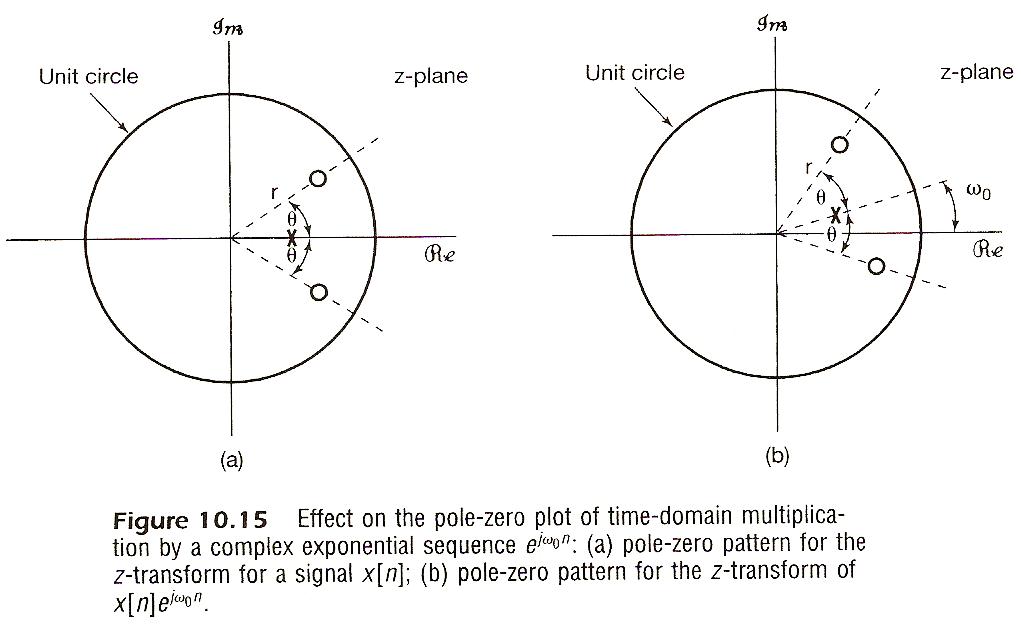 Time Reversal
right-sided ↔ left-sided
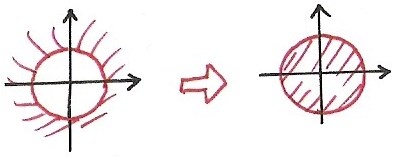 Time Expansion
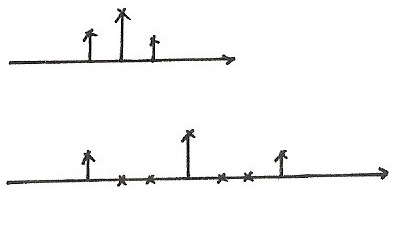 0    1     2
0                    3                  6
(p.39 of 5.0)
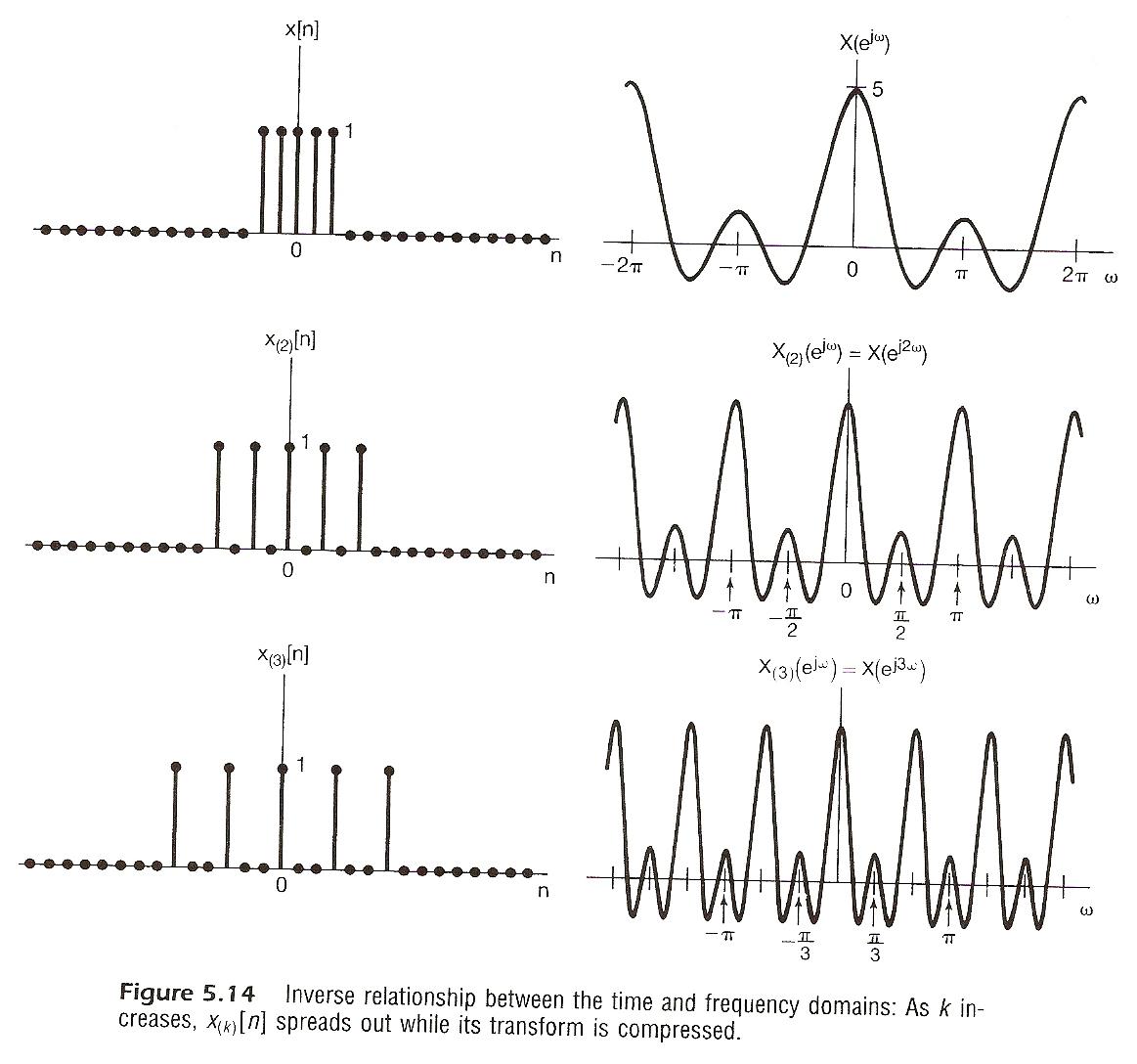 Time Expansion (p.40 of 5.0)
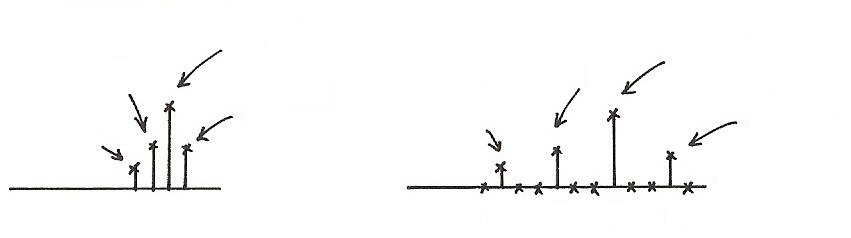 1
1
-3       0       3       6
-1 01 2
Conjugation
if x[n] is real
a pole/zero at  z = z0    a pole/zero at
Convolution
ROC may be larger if pole/zero cancellation occurs
power series expansion interpretation
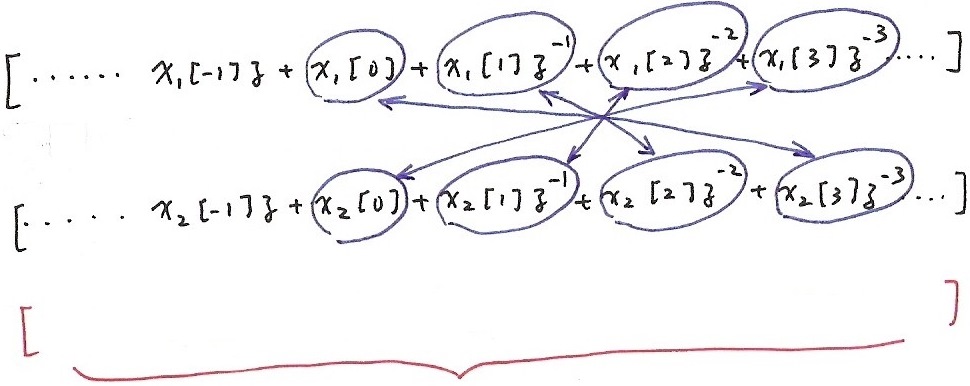 Multiplication (p.33 of 3.0)
Conjugation
Multiplication (p.31 of 3.0)
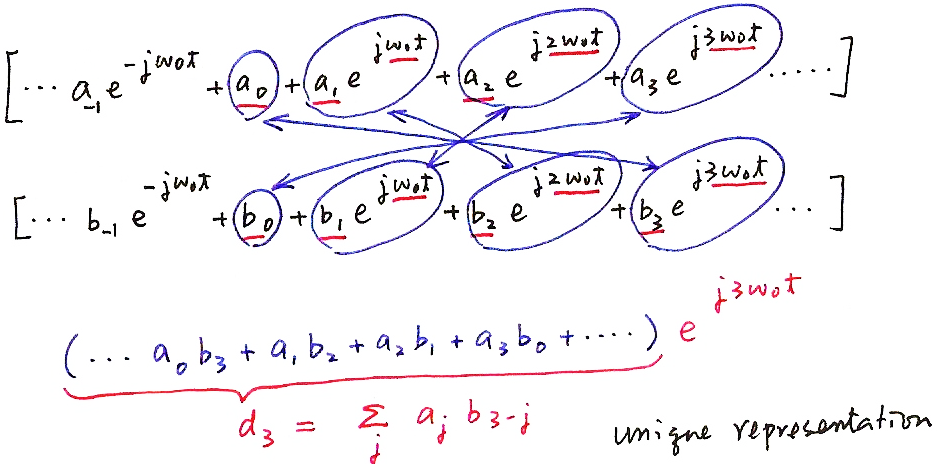 First Difference/Accumulation
ROC = R with possible deletion of z = 0
and/or addition of z = 1
First Difference/Accumulation
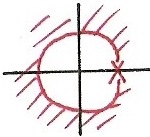 Differentiation in z-domain
Initial-value Theorem
Summary of Properties/Known Pairs
See Tables 10.1, 10.2, p.775, 776 of text
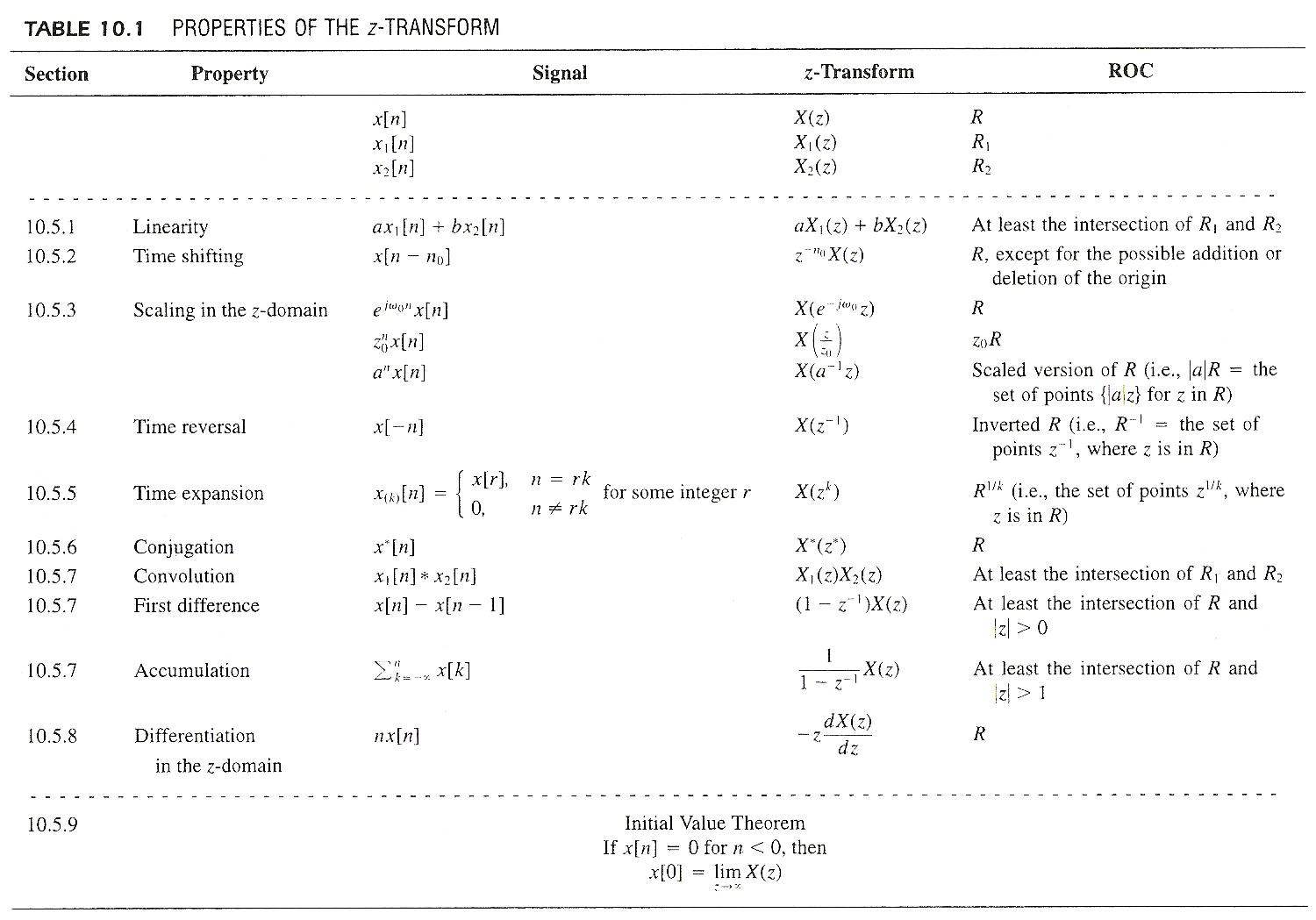 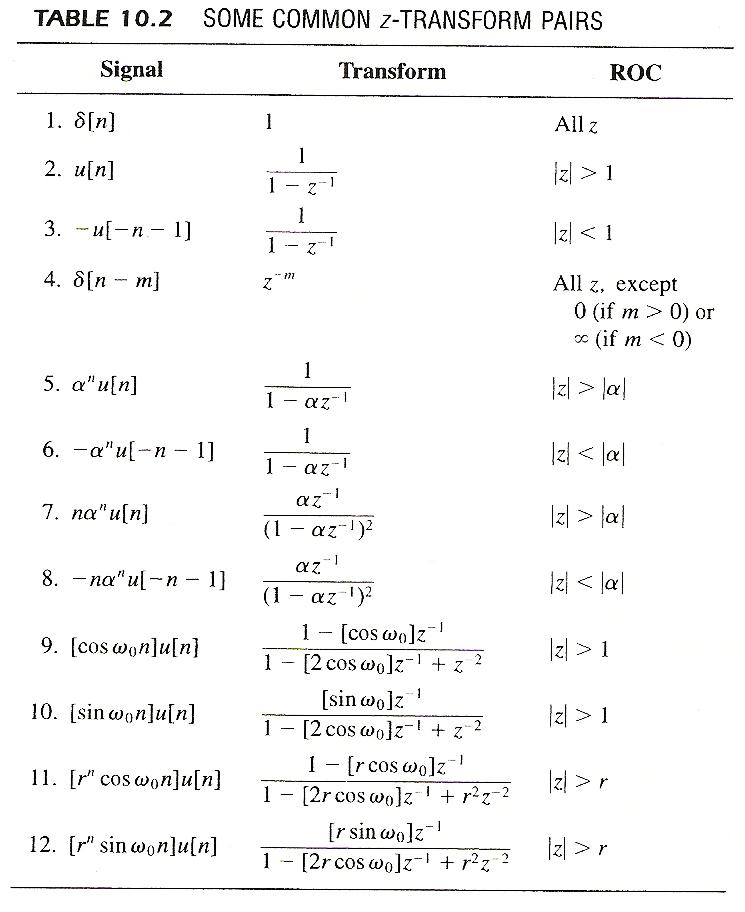 10.3 System Characterization with 
Z-Transform
x[n]
y[n]=x[n]＊h[n]
h[n]
X(z)
Y(z)=X(z)H(z)
H(z)
system function, transfer function
Causality
A system is causal if and only if the ROC of H(z) is the exterior of a circle including infinity (may extend to include the origin in some cases)
right-sided
A system with rational H(z) is causal if and only 
if    (1)ROC is the exterior of a circle outside the 
           outermost pole including infinity
or (2)order of N(z) ≤ order of D(z)
             H(z) finite for z  ∞
Causality (p.44 of 9.0)
A causal system has an H(s) whose ROC is a right-half plane
h(t) is right-sided
For a system with a rational H(s), causality is equivalent to its ROC being the right-half plane to the right of the rightmost pole
Anticausality
a system is anticausal if  h(t) = 0, t > 0
an anticausal system has an H(s) whose ROC is a left-half plane, etc.
Causality (p.45 of 9.0)
right-sided
Causal
ROC
is
right half Plane
X
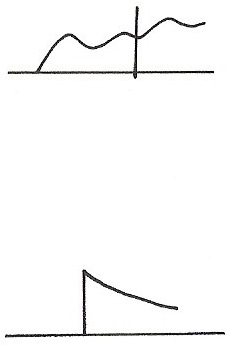 Causal
Z-Transform (p.4 of 10.0)
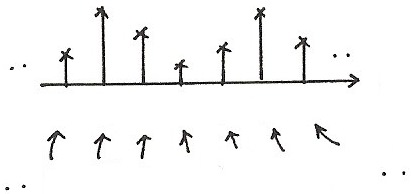 -3    -2    -1      0     1      2      3
Stability
A system is stable if and only if ROC of H(z) includes the unit circle
Fourier Transform converges, or absolutely summable
A causal system with a rational H(z) is stable if and only if all poles lie inside the unit circle
ROC is outside the outermost pole
Systems Characterized by Linear Difference Equations
zeros

 poles
difference equation doesn’t specify ROC
stability/causality helps to specify ROC
Interconnections of Systems
Parallel
H1(z)
H(z)=H1(z)+H2(z)
H2(z)
Cascade
H1(z)
H2(z)
H(z)=H1(z)H2(z)
Interconnections of Systems
Feedback
+
H1(z)
＋
－
H2(z)
Block Diagram Representation
Example:
direct form, cascade form, parallel form
See Fig. 10.20, p.787 of text
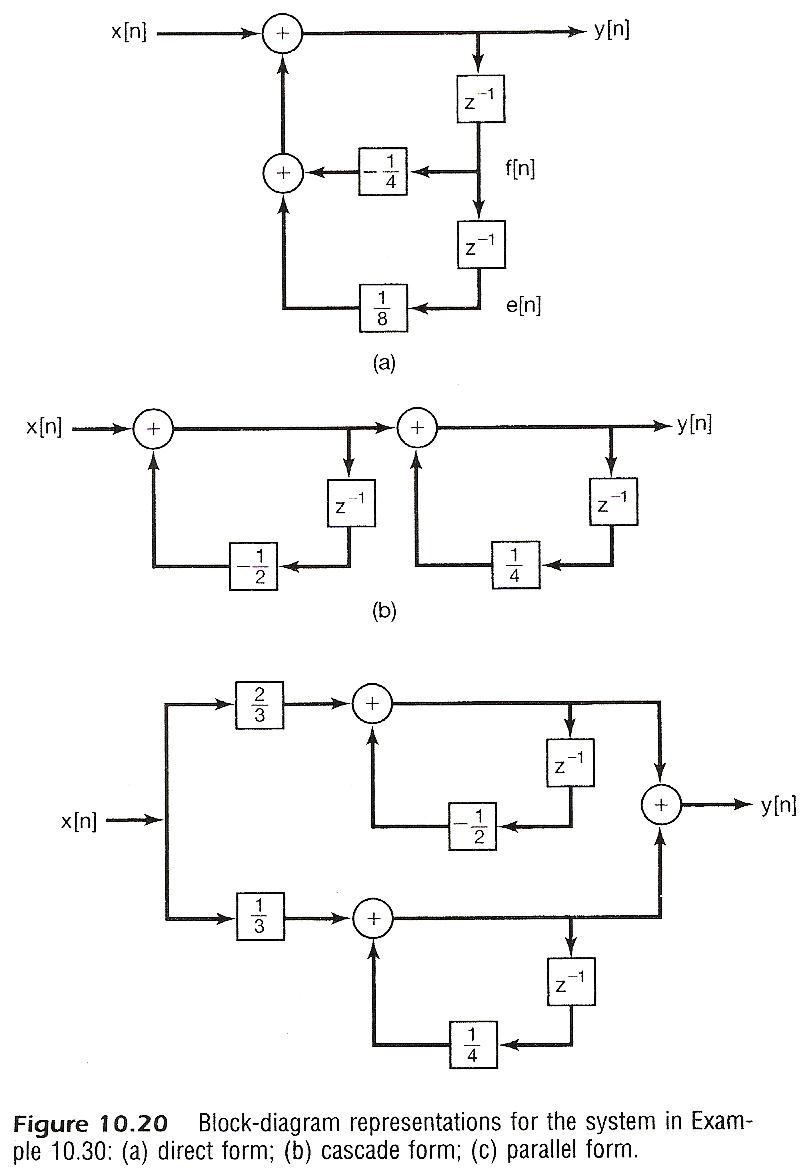 10.4 Unilateral Z-Transform
Z{x[n]u[n]} = Zu{x[n]}
for  x[n] = 0,  n < 0,  X(z)u = X(z)
ROC of X(z)u is always the exterior of a circle including z = ∞ 
degree of N(z) ≤ degree of D(z) (converged for z = ∞)
10.4 Unilateral Z-Transform
Time Delay Property (different from bilateral case)
Time Advance Property (different from bilateral case)
Time Delay Property/Time Advance Property
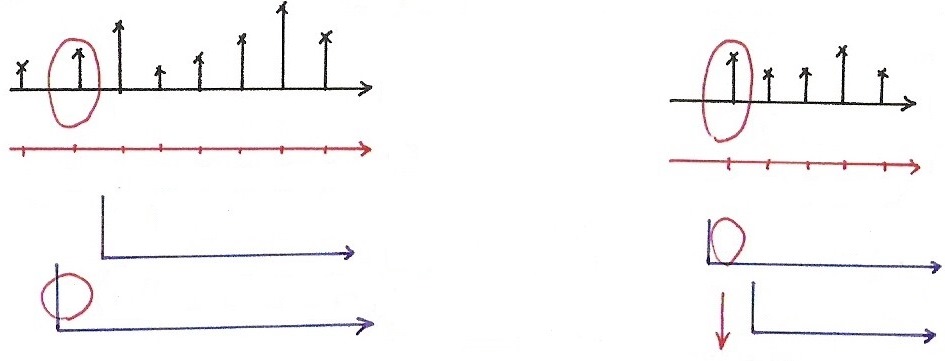 -2    -1    0     1    2     3    4    5
0   1    2   3    4
-1     0    1     2    3     4    5    6
-1   0    1   2    3
10.4 Unilateral Z-Transform
Convolution Property
this is not true if x1[n] , x2[n] has nonzero values for n < 0
Convolution Property
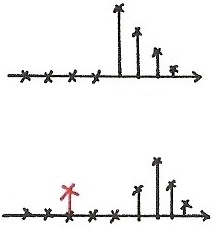 0   1  2  3
0   1 2 3
Examples
Example 10.4, p.747 of text
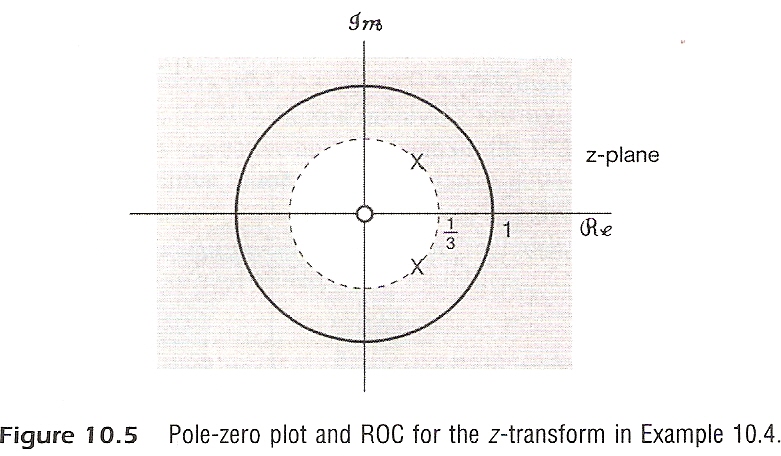 Examples
Example 10.6, p.752 of text
Examples
Example 10.6, p.752 of text
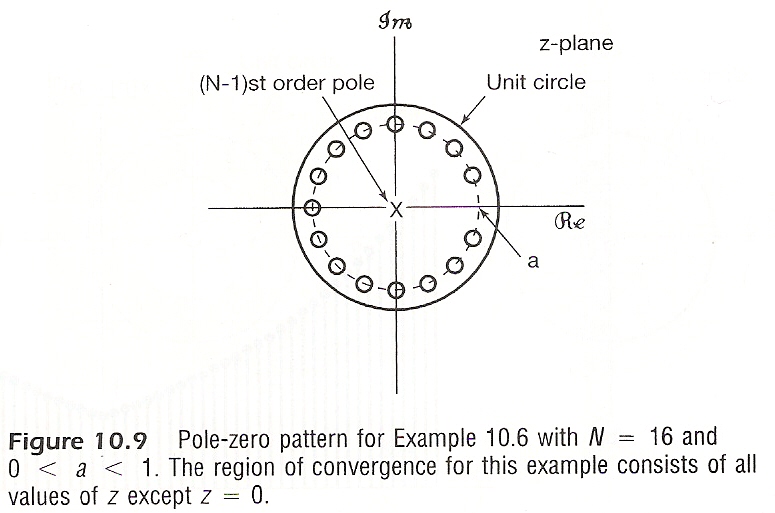 Examples
Example 10.17, p.772 of text
Examples
Example 10.31, p.788 of text (Problem 10.38, P.805 of text)
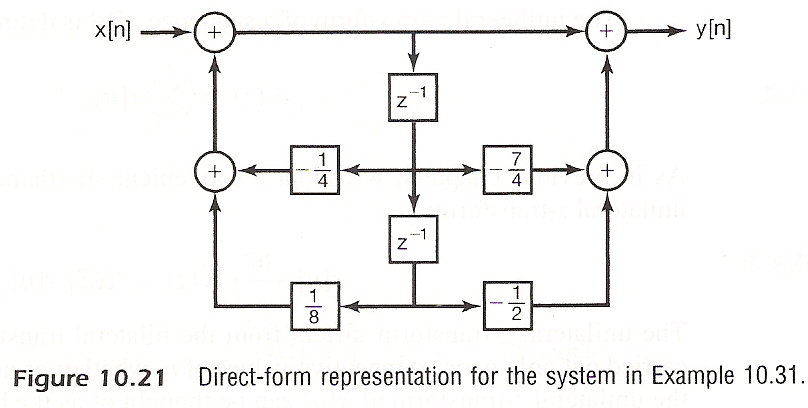 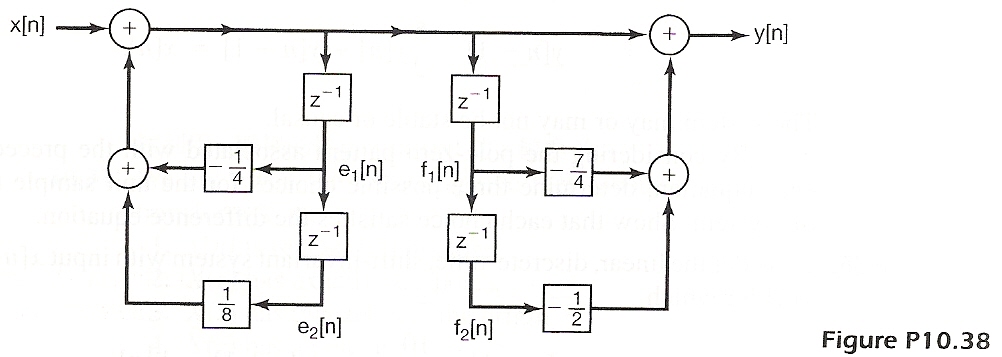 Problem 10.12, p.799 of text
Problem 10.12, p.799 of text
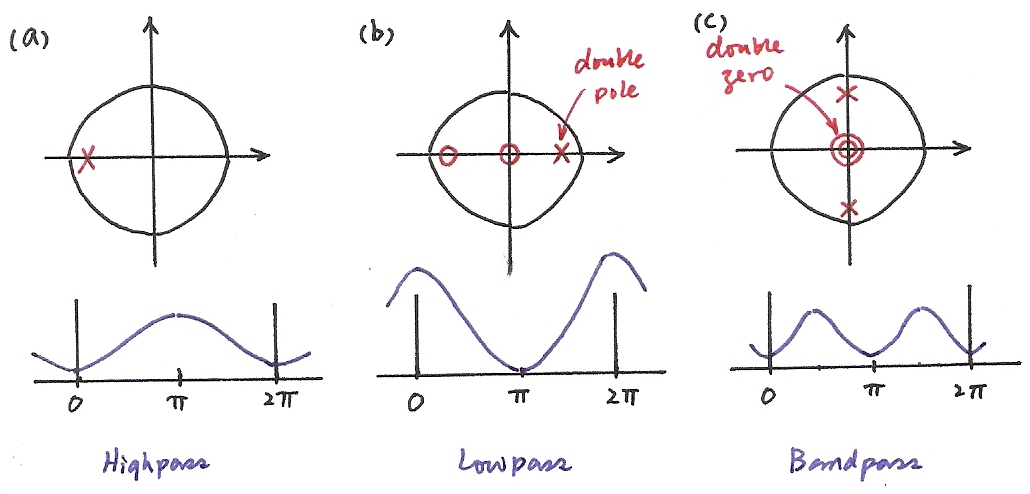 double
zero
double
pole
Highpass
Lowpass
Bandpass
Problem 10.44, p.808 of text
n: even
Problem 10.46, p.808 of text
8-th order pole at z=0 and 8 zeros
causal and stable
8-th order zero at z=0 and 8 poles
causal and stable
Problem 10.46, p.808 of text
8-th order zero
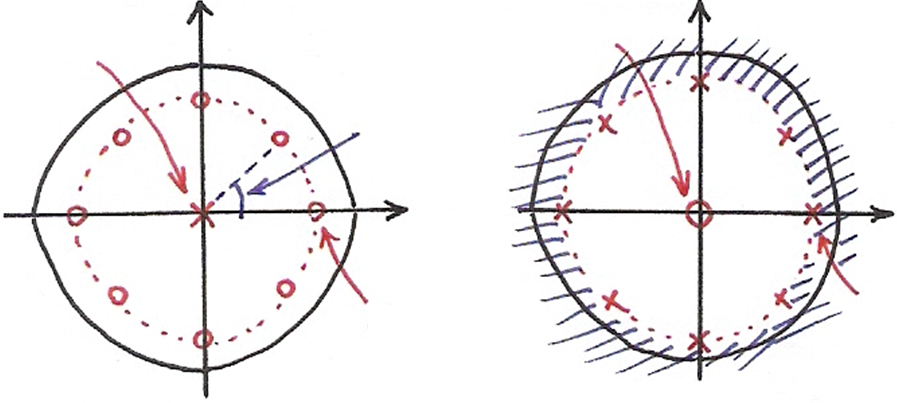 8-th order pole
x[n]
y[n]
x[n]
y[n]
+
……
_
H(z)
G(z)